Назови растения, которые изображены на картинках по – порядку.
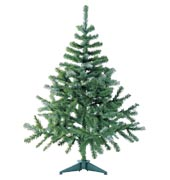 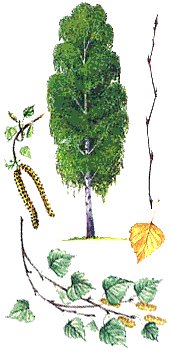 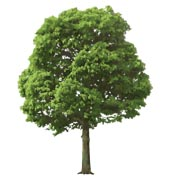 сосна
дуб
ель
береза
Что изменилось? Подбери общее название для этих растений.
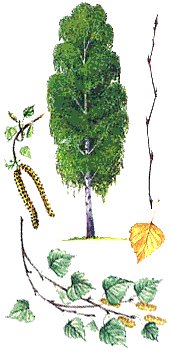 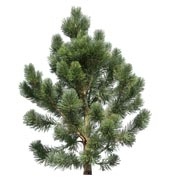 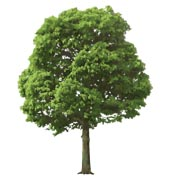 деревья
Назови растения, которые изображены на картинках по – порядку.
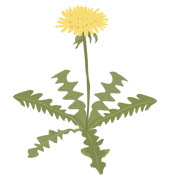 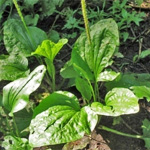 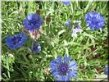 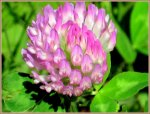 ромашка
василёк
одуванчик
клевер
подорожник
Что изменилось? Подбери общее название для этих растений.
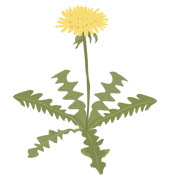 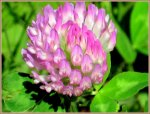 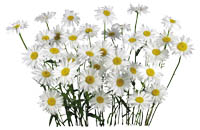 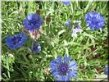 травы
Тема урока: Луг. Луговые травы.
Луга можно встретить не только вблизи водоемов. Они возникают на месте вырубленного леса, в понижениях, в местах выхода подземных вод.  Их можно увидеть высоко в горах. Но они всегда возникают в хорошо увлажненных местах.
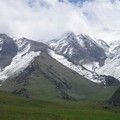 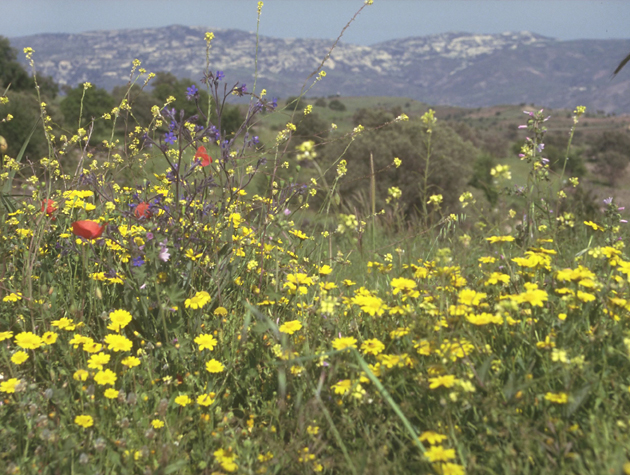 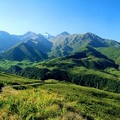 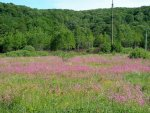 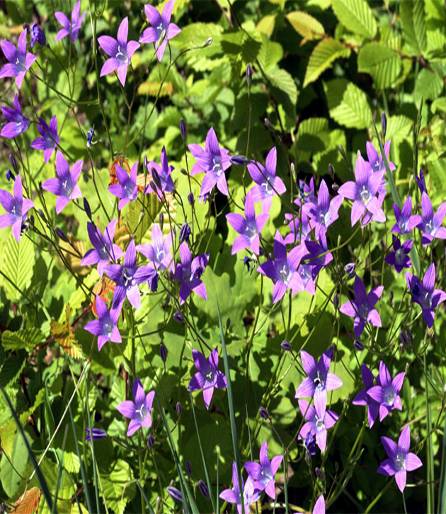 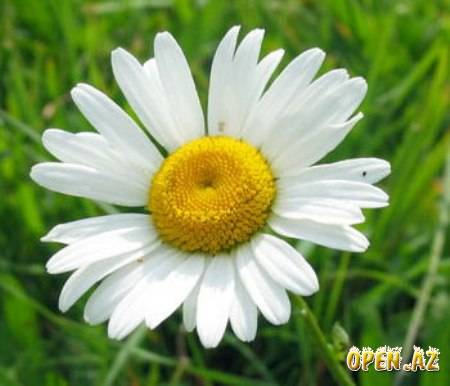 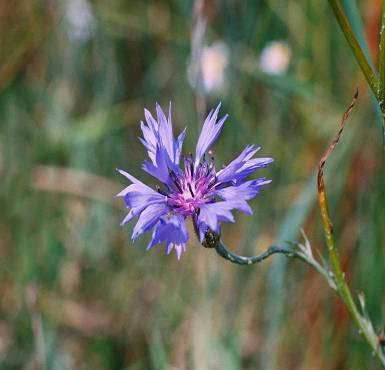 Василек луговой
колокольчик
ромашка
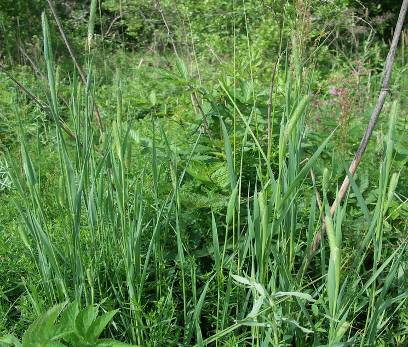 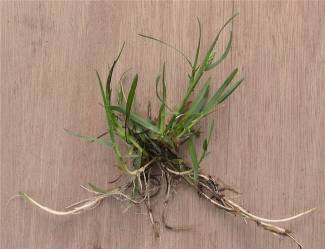 мятлик
тимофеевка луговая
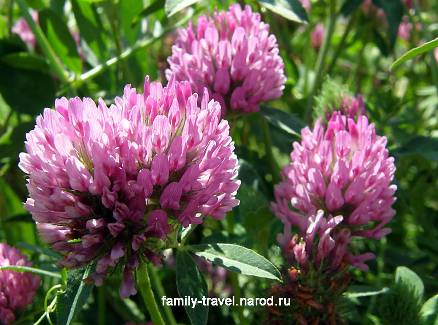 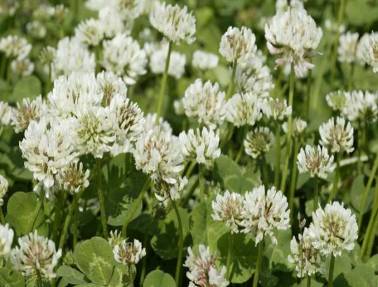 клевер луговой
клевер ползучий
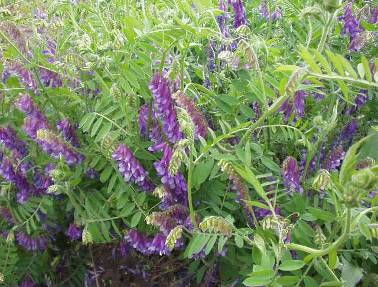 мышиный горошек
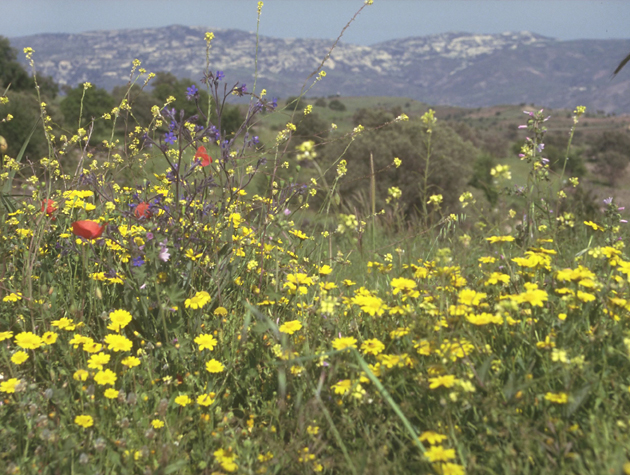 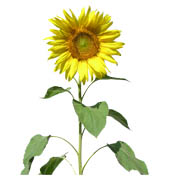 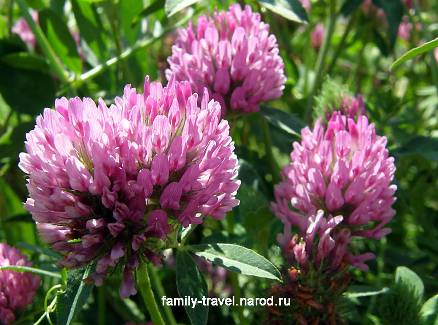 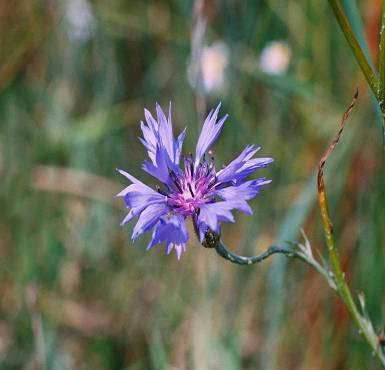 подсолнух
клевер
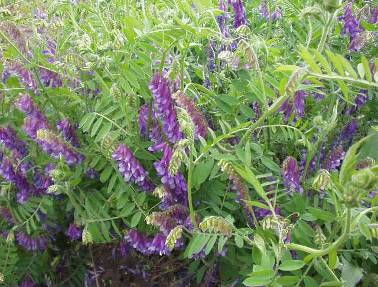 василёк
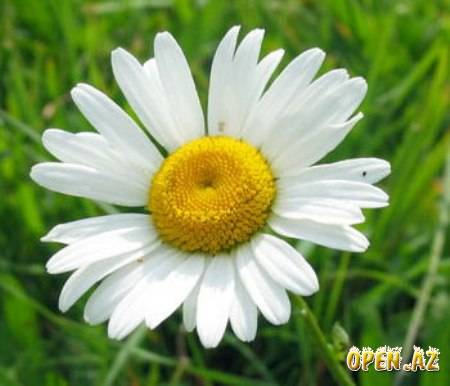 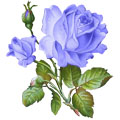 Мышиный горошек
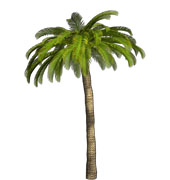 роза
пальма
ромашка
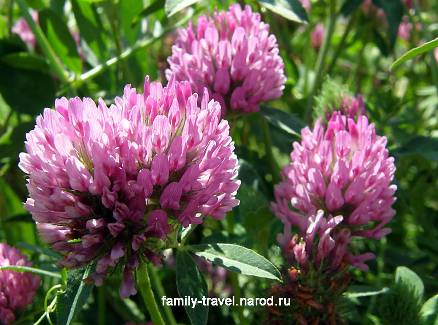 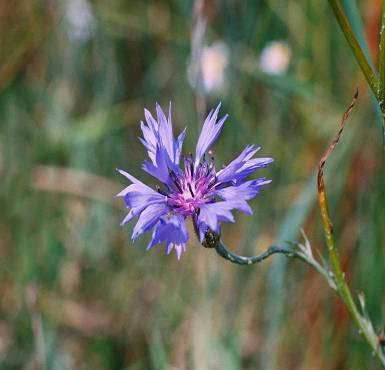 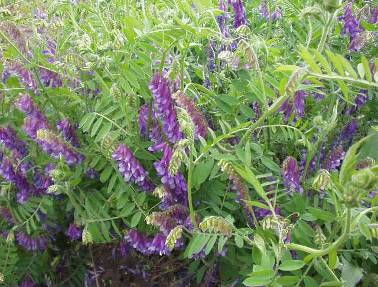 клевер
василёк
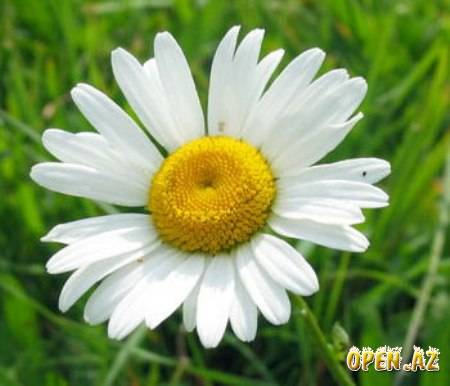 Мышиный горошек
ромашка